6 agosto 2021
Epidemia COVID-19

Monitoraggio del rischio
Silvio Brusaferro
Istituto Superiore di Sanità
Situazione epidemiologica in Europa
Casi notificati al Centro Europeo per la Prevenzione ed il Controllo delle Malattie (ECDC)
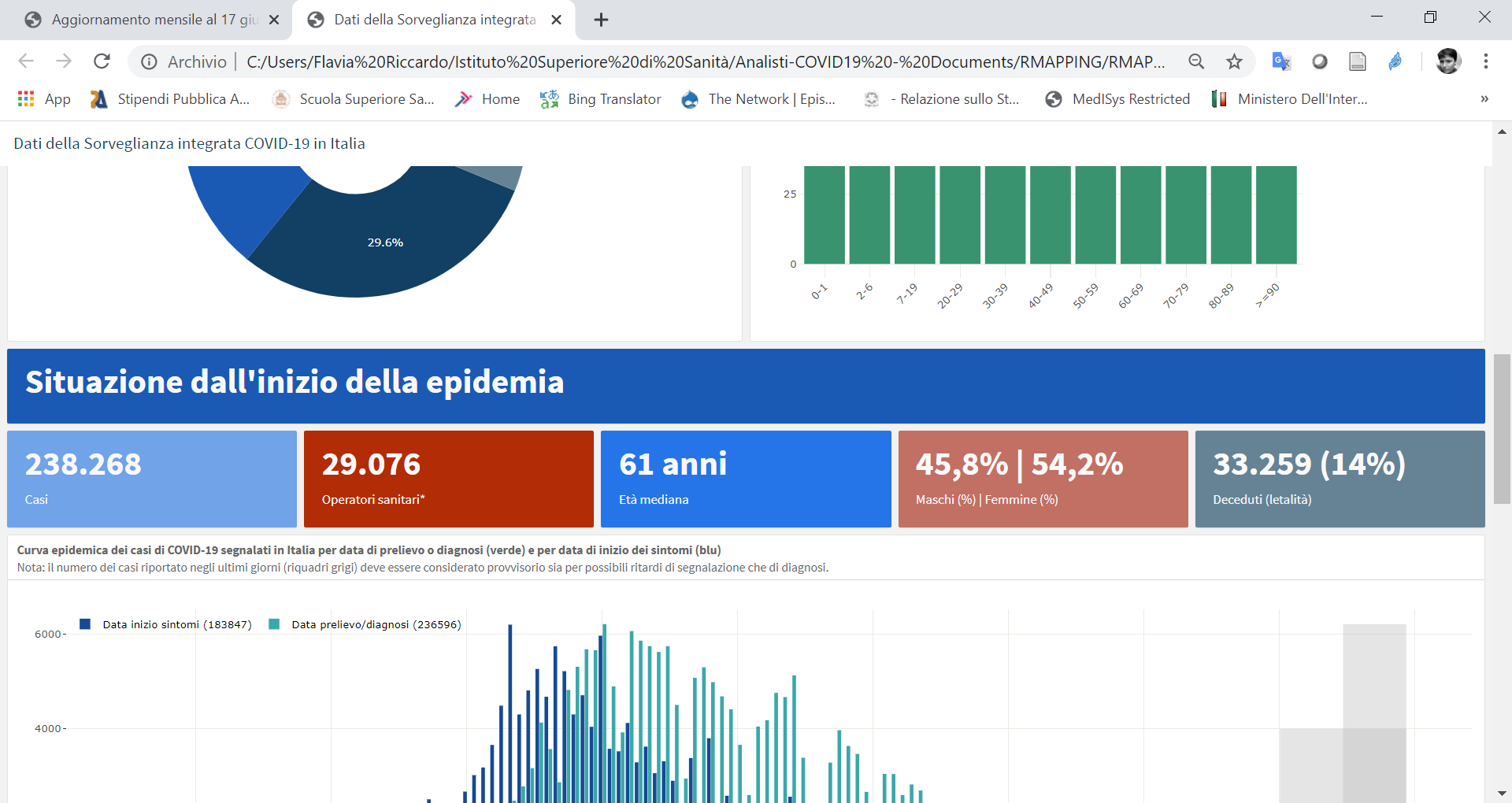 La situazione italiana riflette l’epidemiologia di altri paesi UE/SEE (5 agosto)
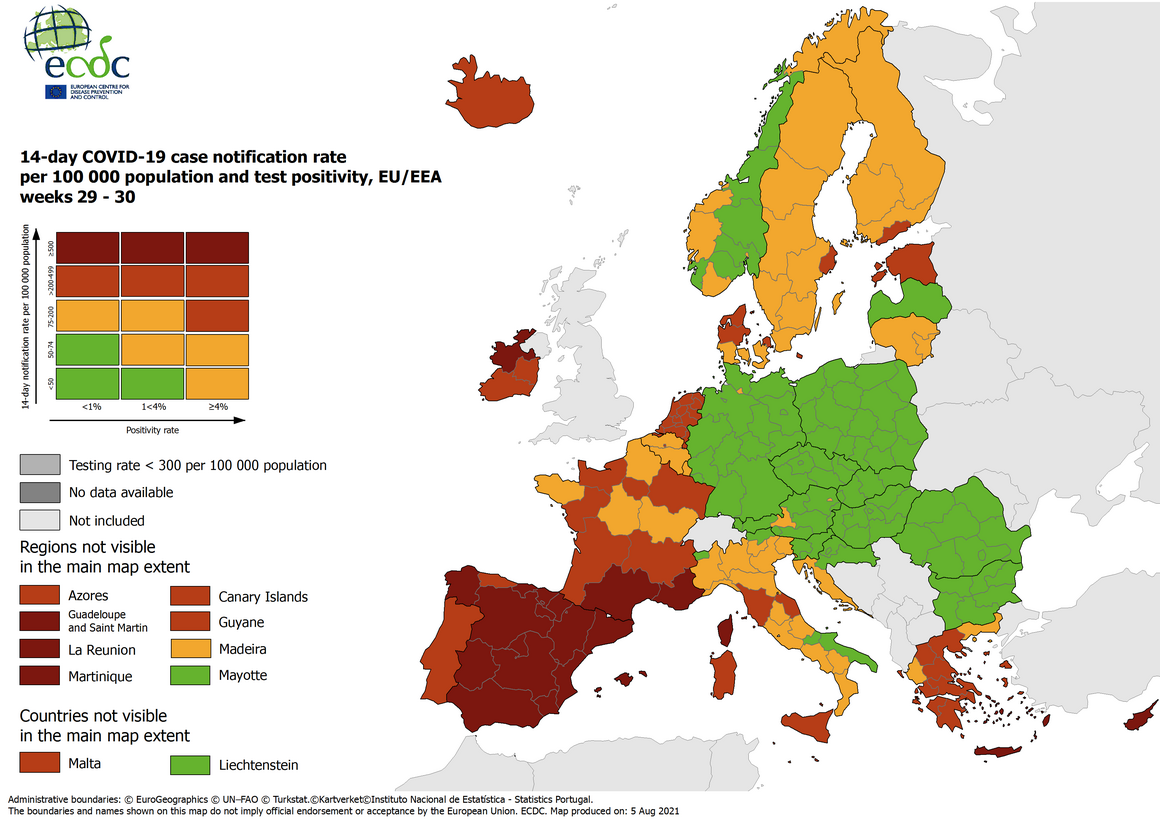 https://www.ecdc.europa.eu/en/covid-19/situation-updates/weekly-maps-coordinated-restriction-free-movement
Andamento incidenza (14 gg) in quasi tutti i paesi europei (ECDC) fino al 2 agosto
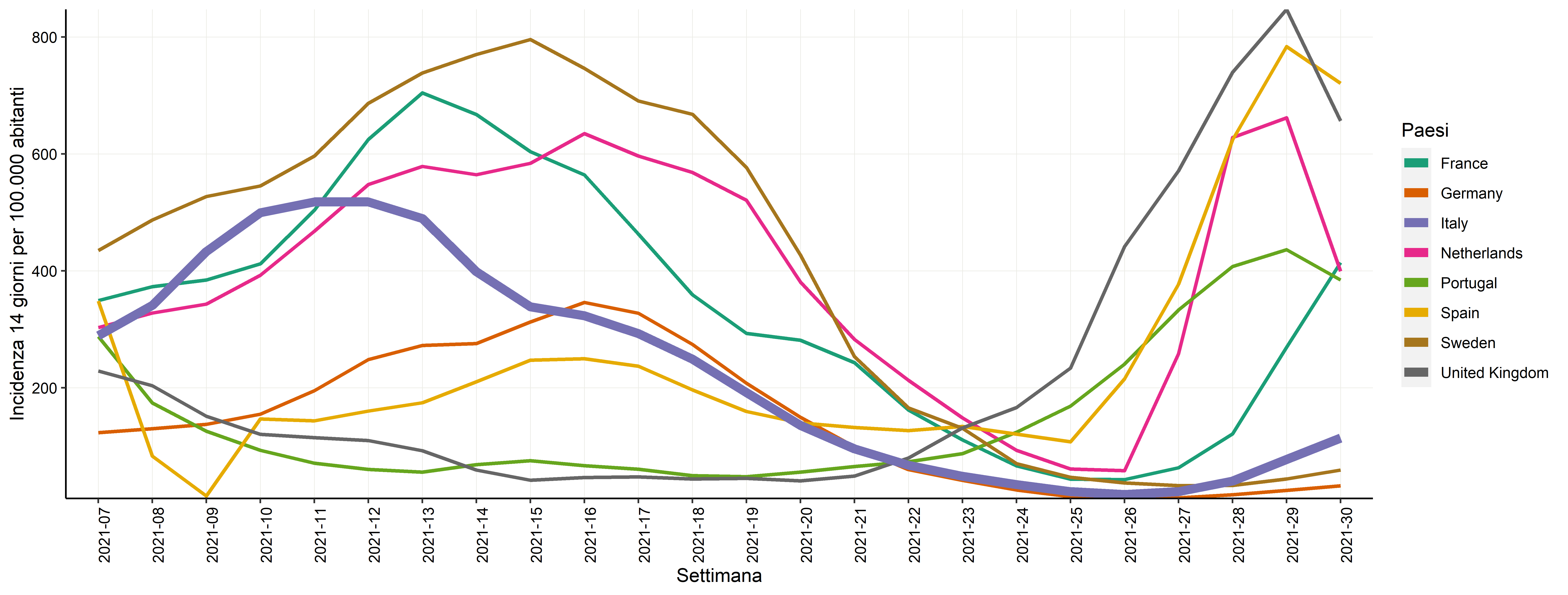 Data di ultimo aggiornamento: 26 luglio 2021
Situazione epidemiologica in Italia
Casi notificati al sistema di Sorveglianza integrata COVID-19 in Italia
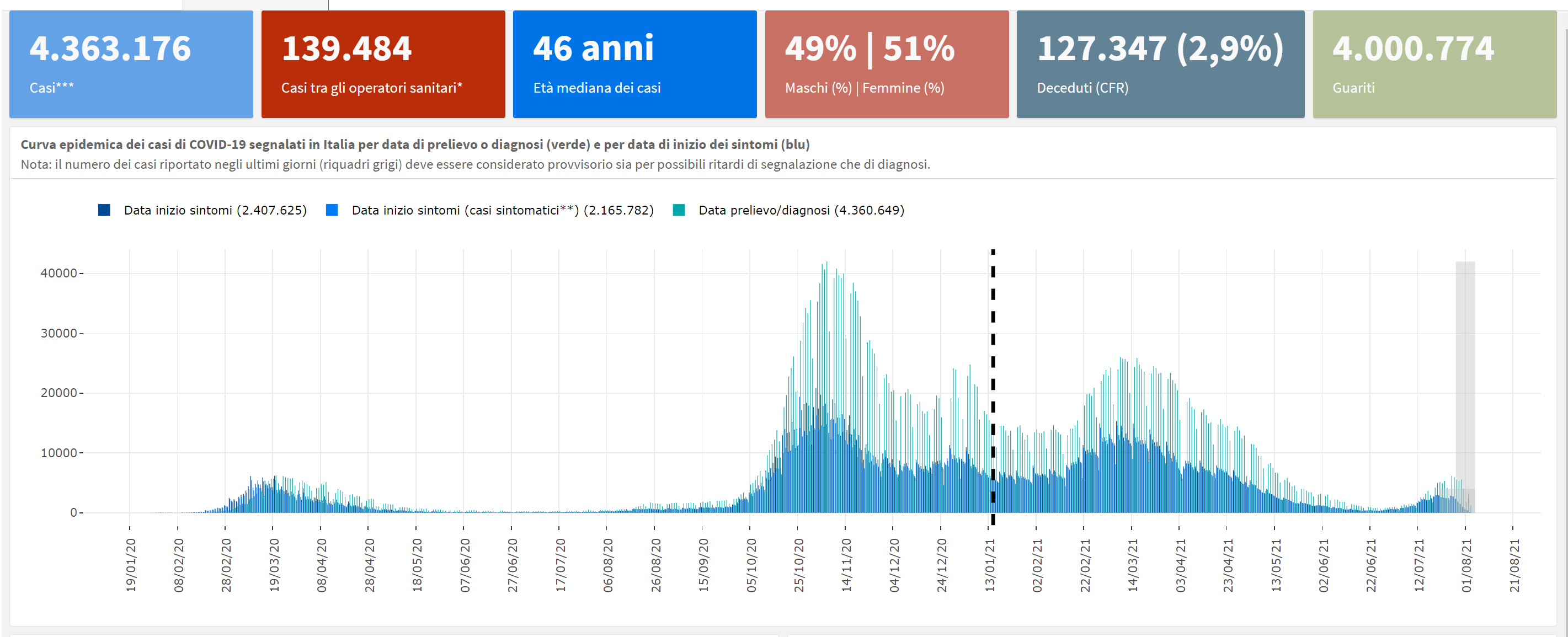 Data di ultimo aggiornamento: 4 agosto 2021
Casi in aumento in 18 Regioni/PPAA e in tutte le fasce di età, 
ma principalmente nel gruppo 10-29 anni negli ultimi 7 giorni
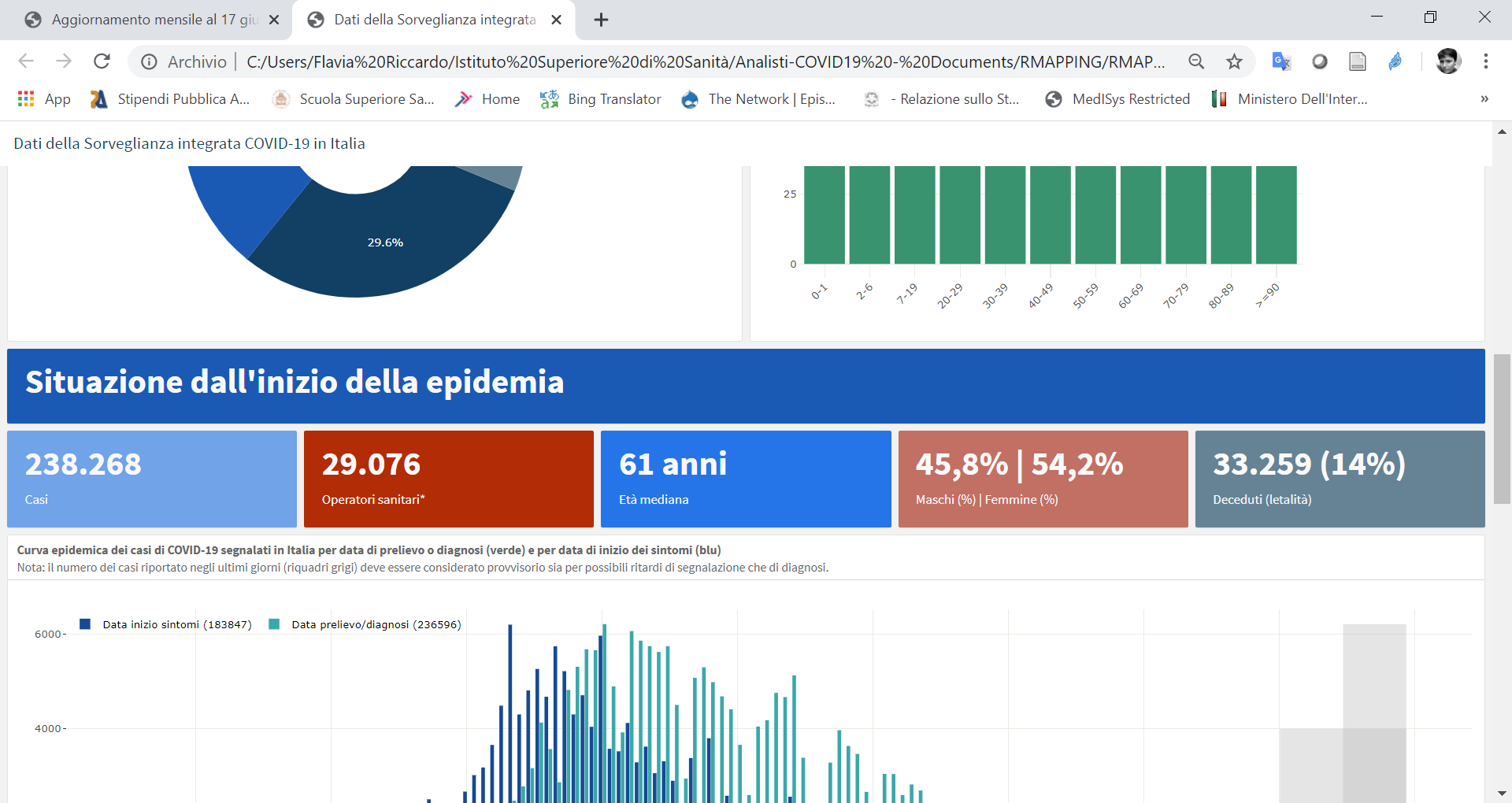 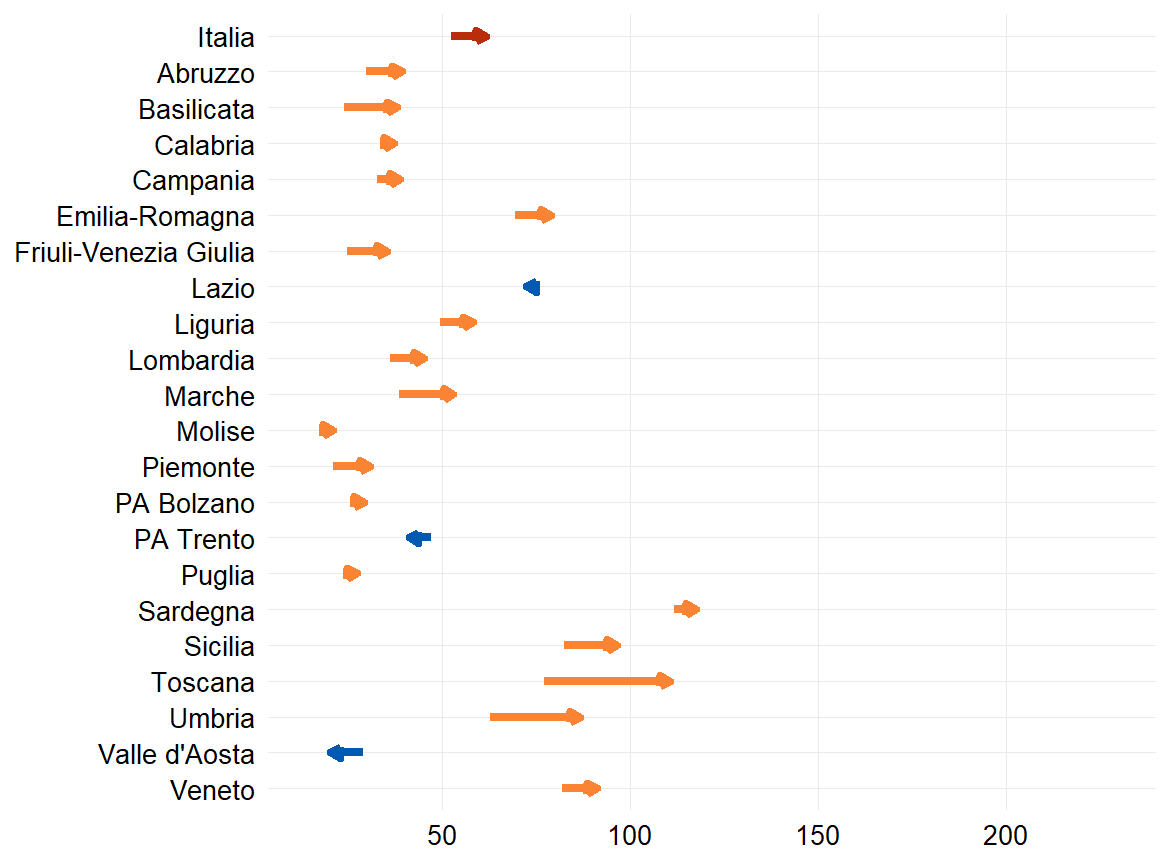 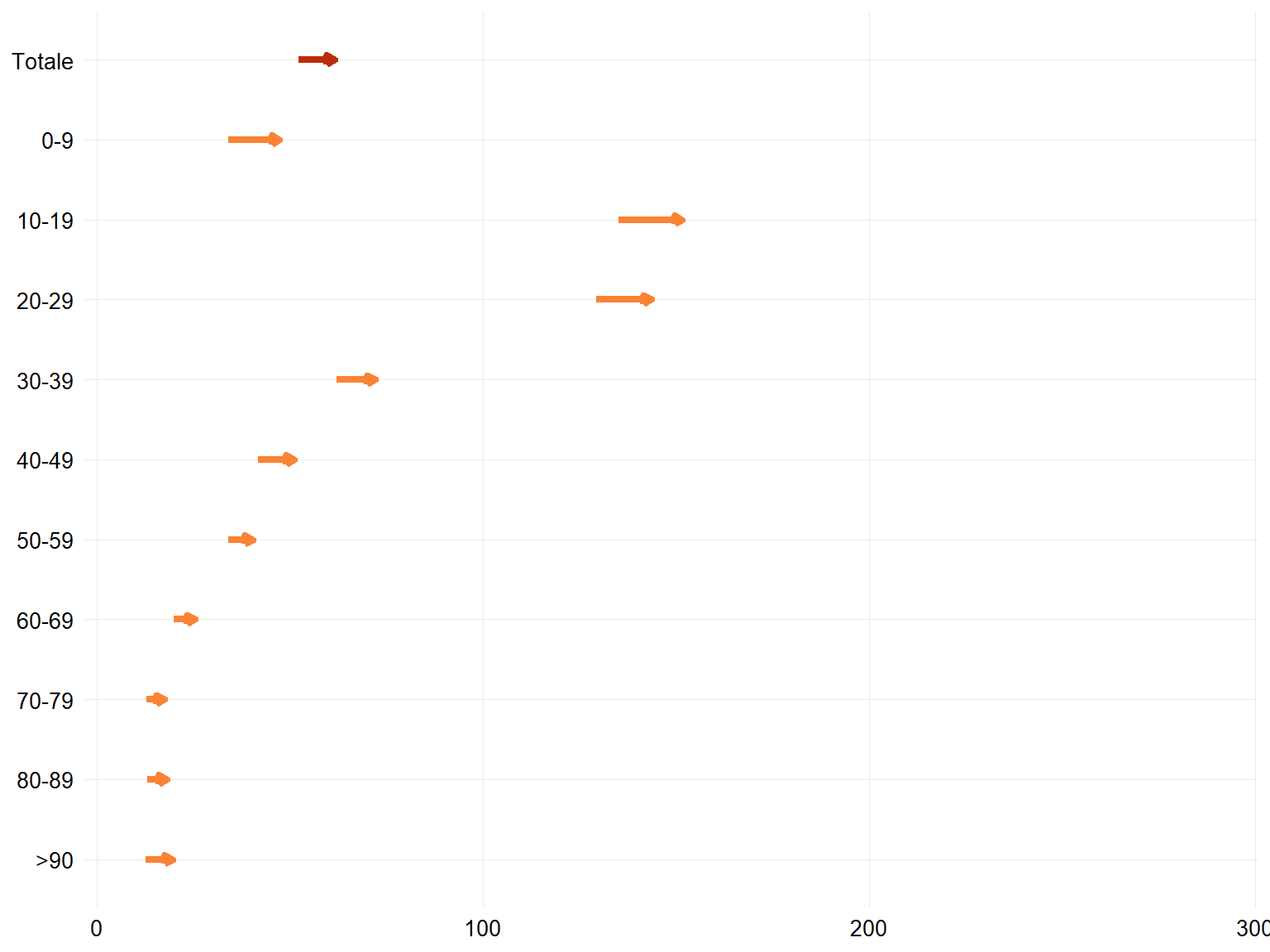 4.996 comuni con almeno un caso nelle ultime due settimane 

3.845 comuni nelle due settimane precedenti
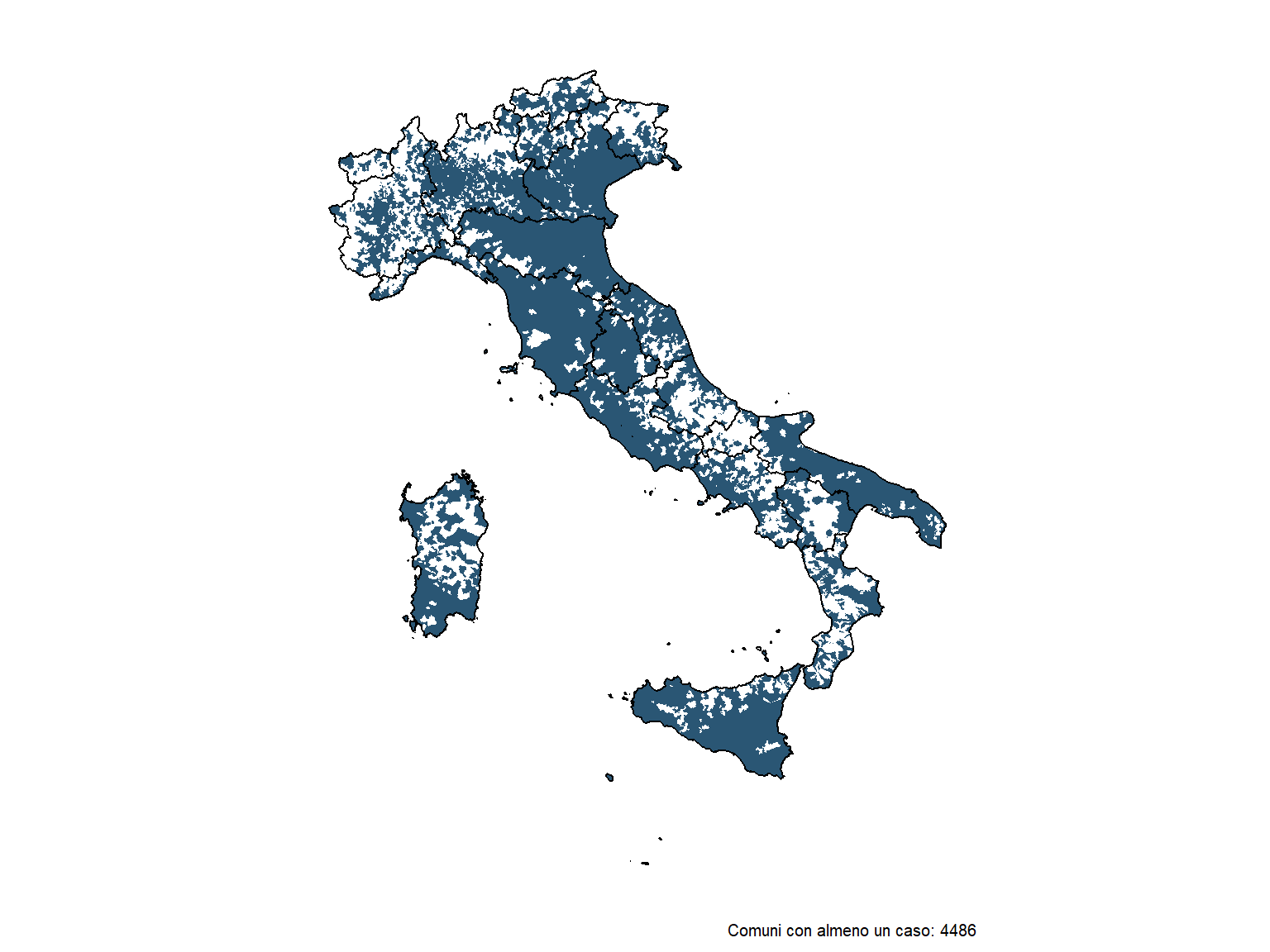 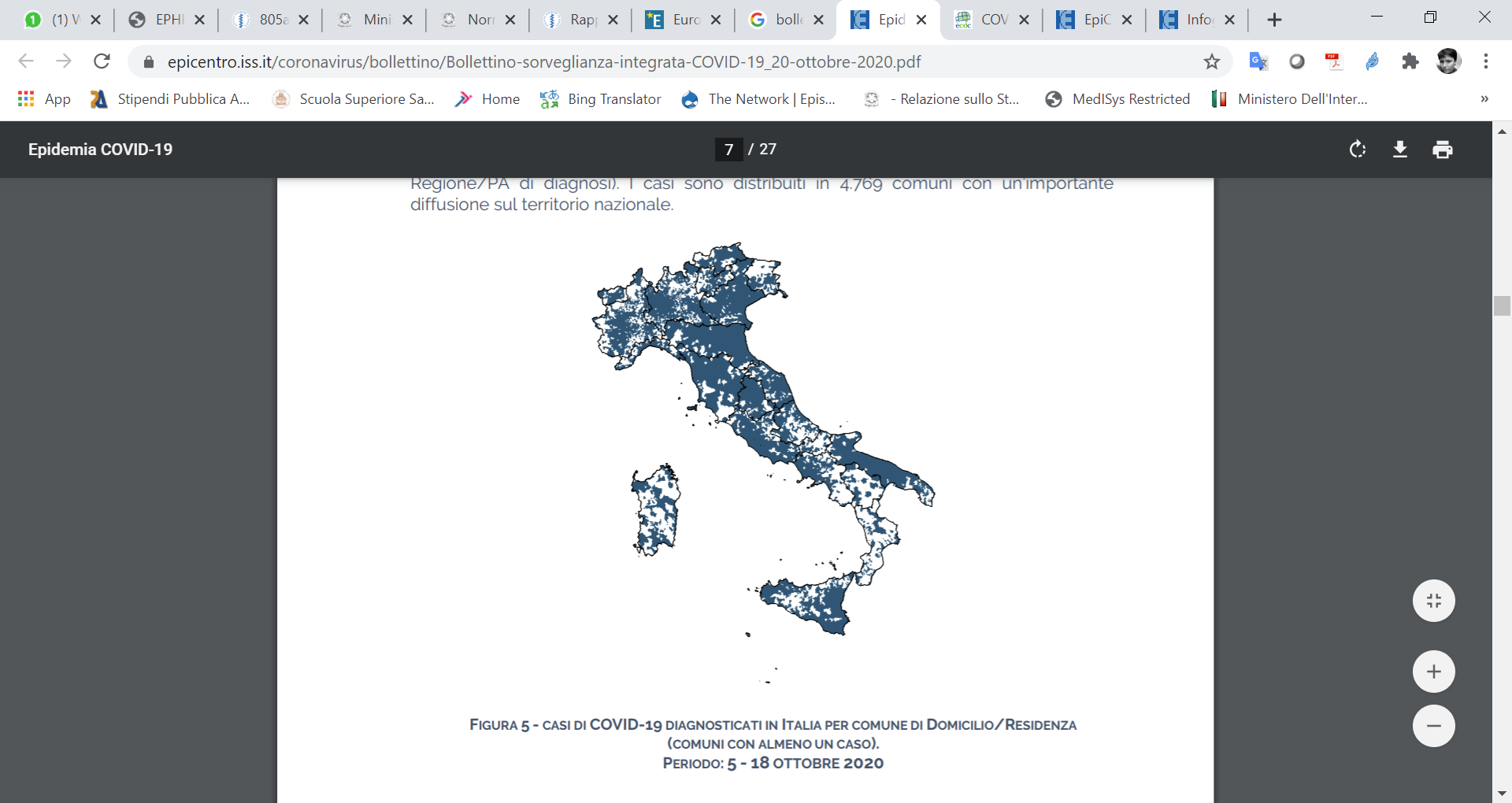 CONFRONTO TRA IL NUMERO CASI DI COVID-19 (PER 100.000 AB) DIAGNOSTICATI IN ITALIA PER REGIONE E PER FASCIA D’ETA’ NEL PERIODO  19/7-1/8/2021 E 5/7-18/7/2021
Data di ultimo aggiornamento: 4 agosto 2021
Indicatori decisionali come da Decreto Legge del 18 maggio 2021 n.65 articolo 13 - Aggiornamento del 05/08/2021
Fonte dati: Ministero della Salute / Protezione Civile
STIMA NAZIONALE DELL’RT PUNTALE (21/7), RT OSPEDALIZZAZIONI (20/7) E RT «AUGMENTED» (27/7) CALCOLATI CON DATI AL 4/08/2021
Puntuale: 1,56 (95%CI: 1,55-1,58) (al 21 luglio 2021)
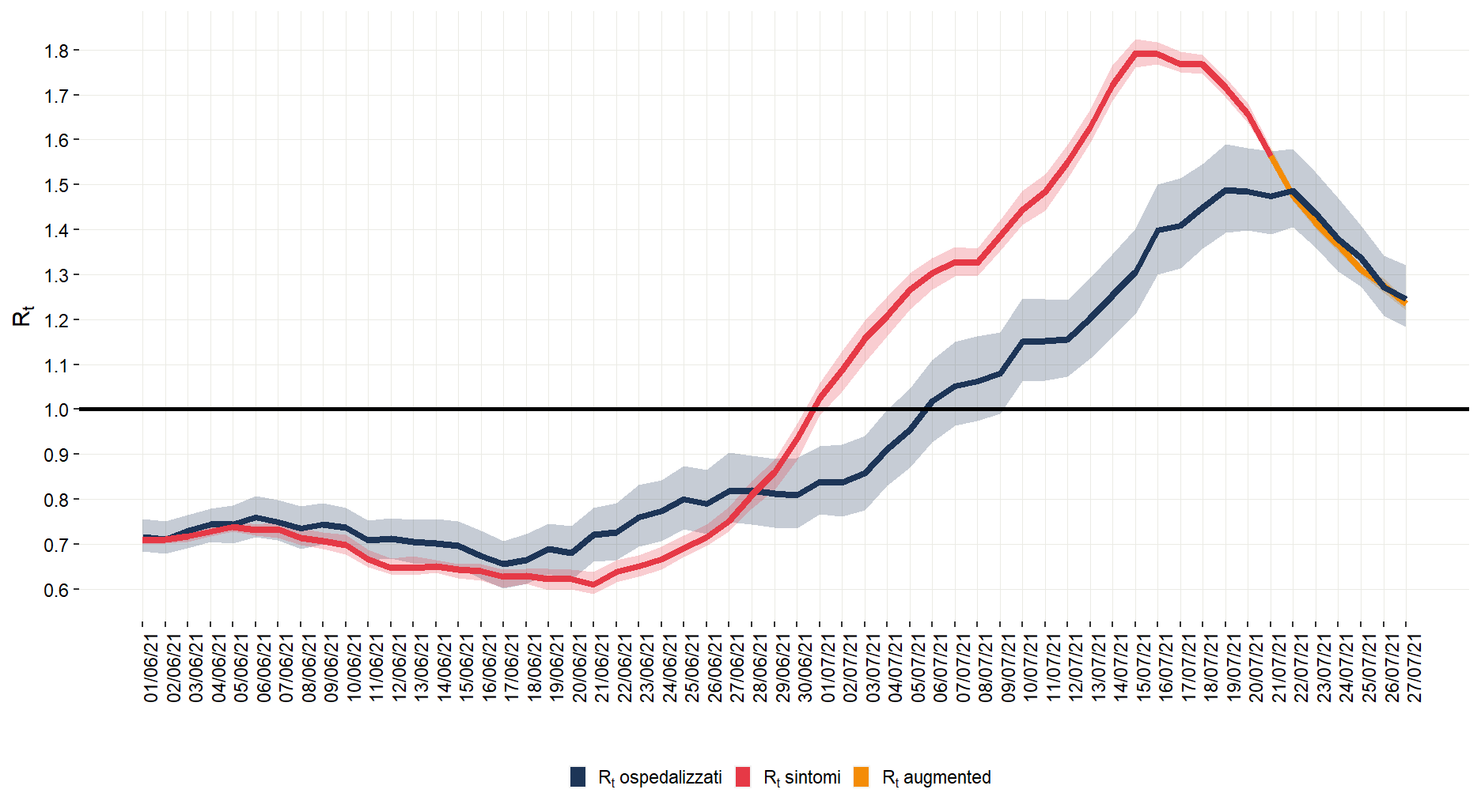 Augmented: 1,23 
(95%CI: 1,22-1,25) (al 27 luglio 2021)
Ospedalizzazioni: 1,24 (95%CI: 1,18-1,32) 
(al 27 luglio 2021)
Data di ultimo aggiornamento: 4 agosto 2021
Età mediana al primo ricovero
Età mediana alla diagnosi
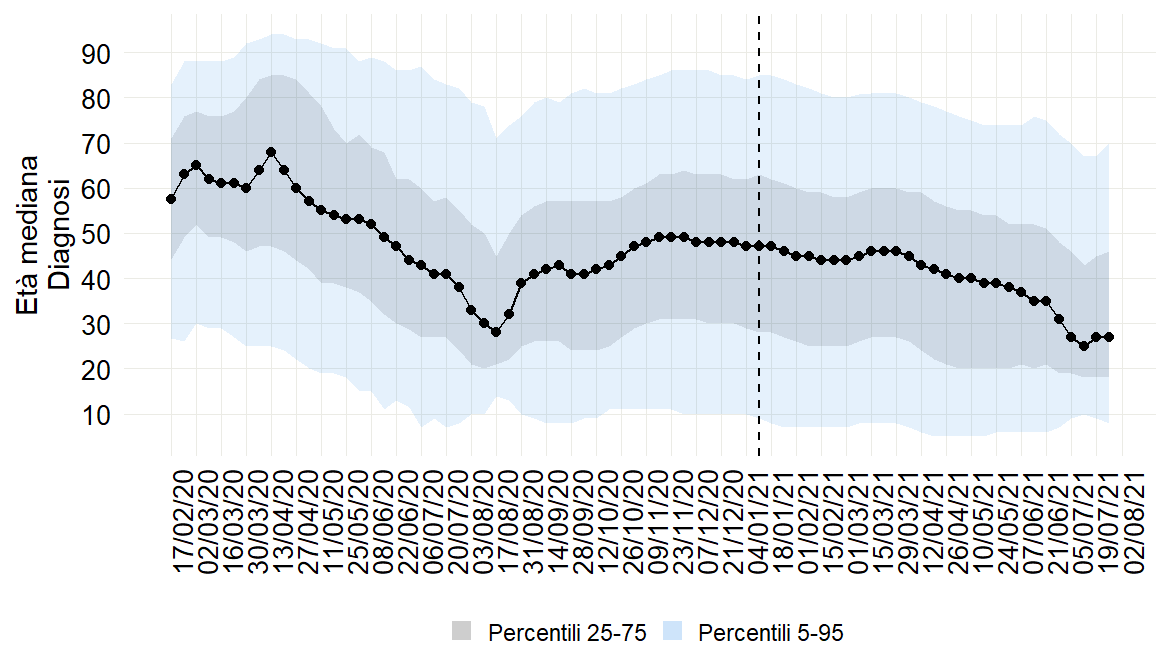 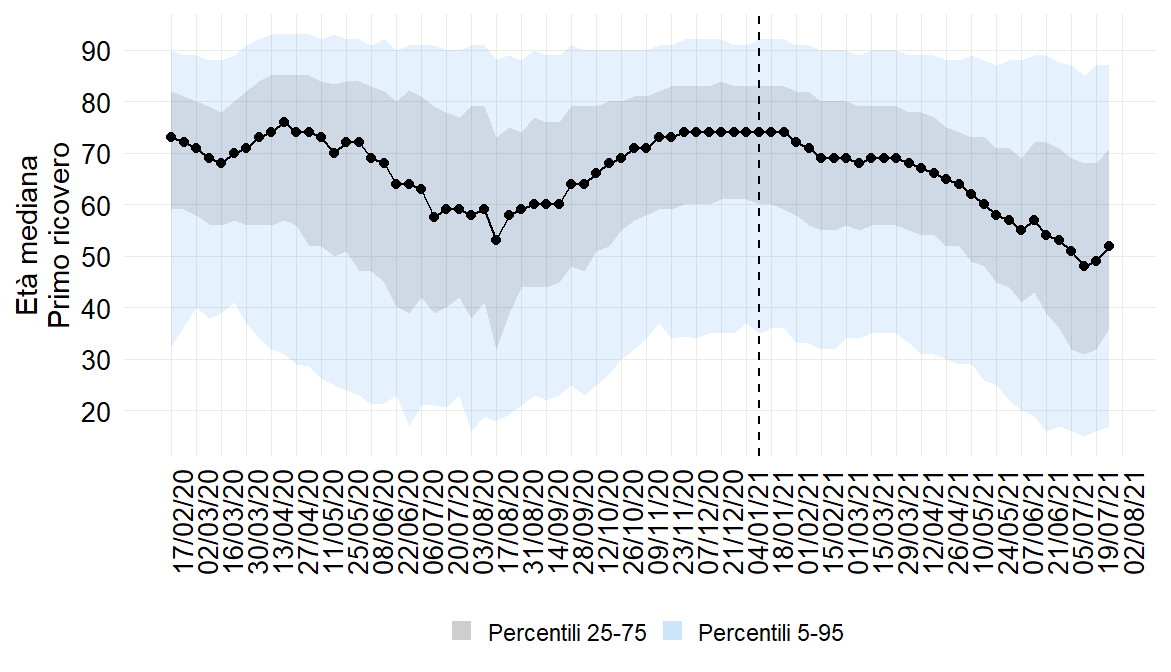 27 anni ultima settimana
52 anni ultima settimana
Età mediana all’ingresso in terapia intensiva
Età mediana al decesso
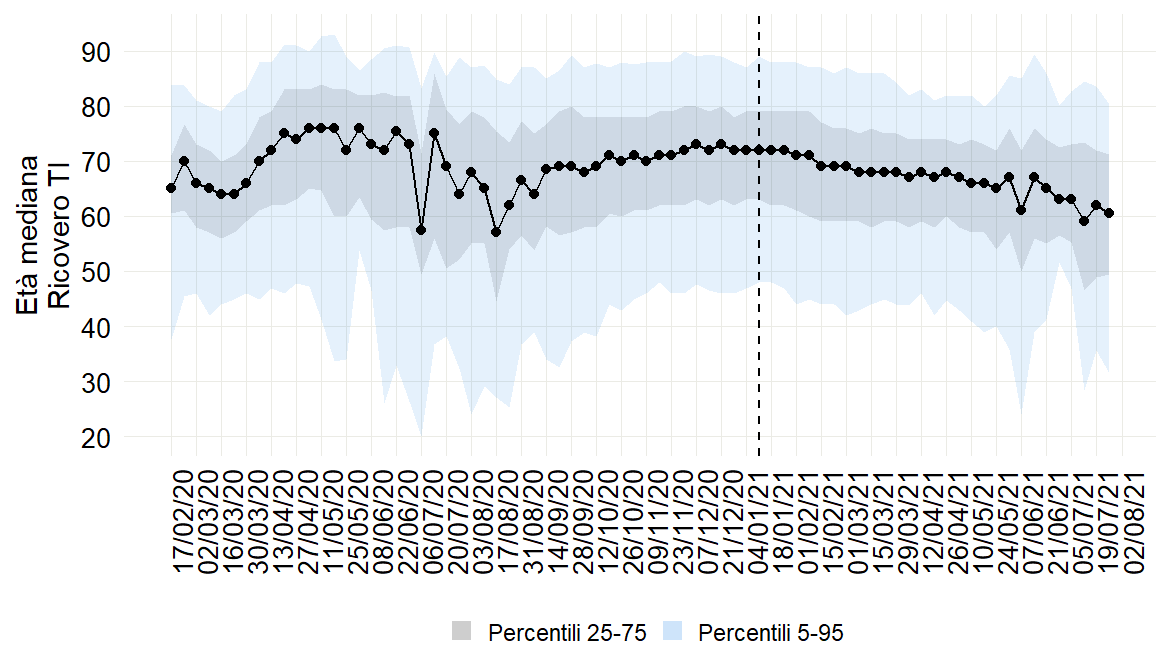 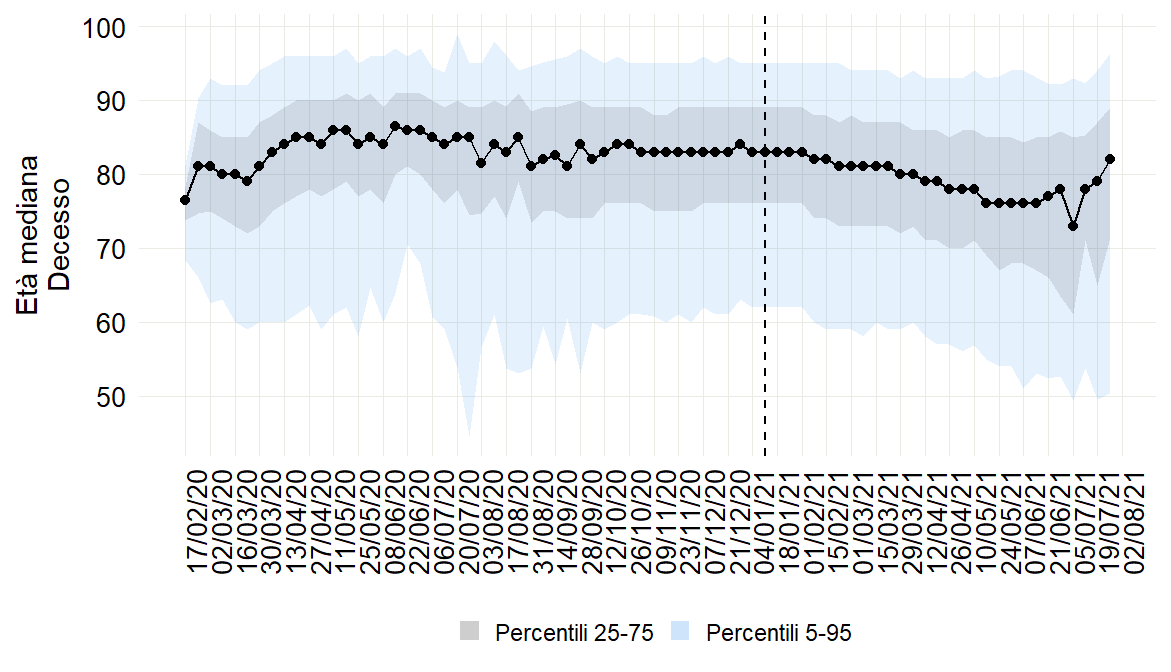 60,5 anni ultima settimana
82 anni ultima settimana
Occupazione dei posti letto in area medica e terapia intensiva
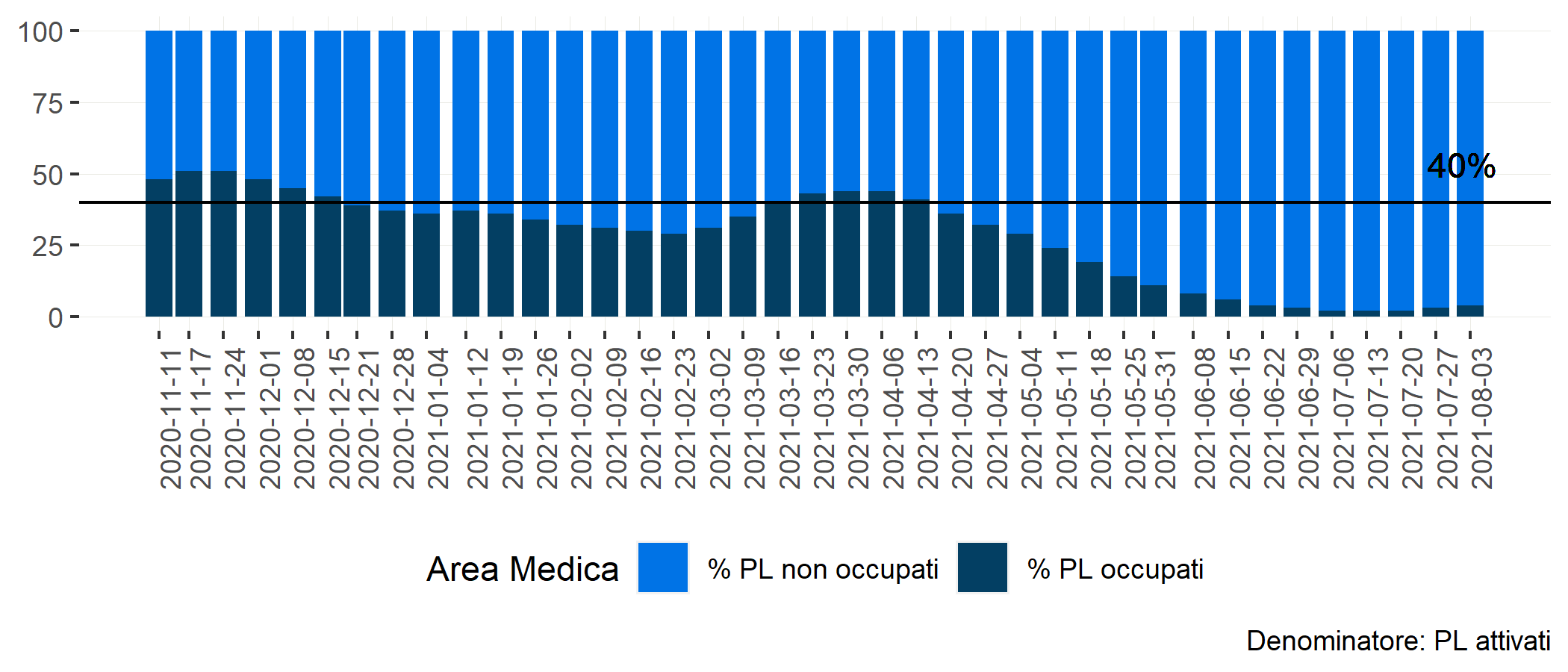 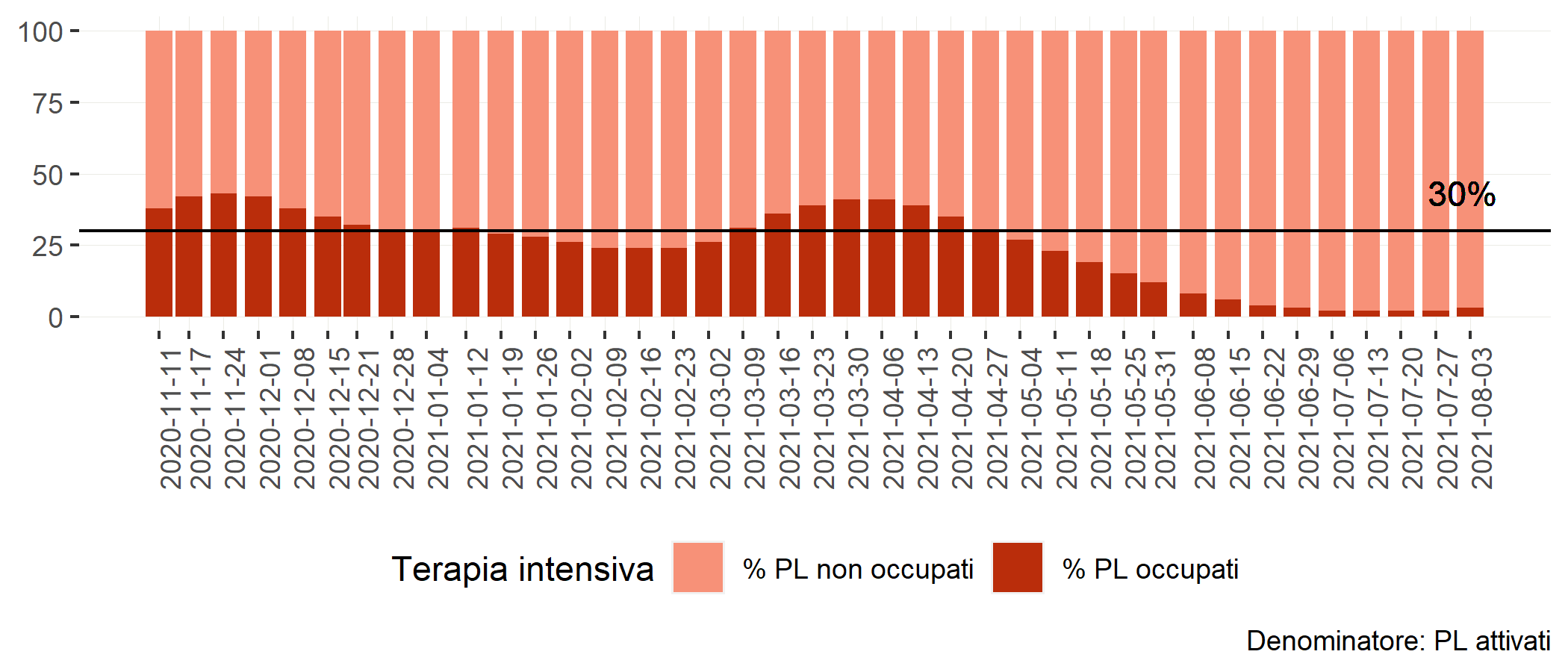 Il tasso di occupazione in terapia intensiva aumenta al 3%, corrispondente ad un lieve aumento nel numero di persone ricoverate che passa da 189 (27/07/2021) a 258 (3/08/2021). 

Il tasso di occupazione in aree mediche a livello nazionale aumenta al 4%. Il numero di persone ricoverate in queste aree è in aumento da 1.611 (27/07/2021) a 2.196 (3/08/2021).
Data di ultimo aggiornamento: 4 agosto 2021
N. assoluto e incidenza casi diagnosticati per Regione/PA, 30/7 – 5/8/2021
tamponi e % positività
FONTE: MINISTERO DELLA SALUTE/PROTEZIONE CIVILE
Vaccinazioni somministrate al 05/08/2021 e loro impatto
https://github.com/italia/covid19-opendata-vaccini
Percentuale copertura vaccinale per classe d’età
12+ vaccinati con ciclo completo: 58,4%
12+ vaccinati con almeno una dose: 70,2%
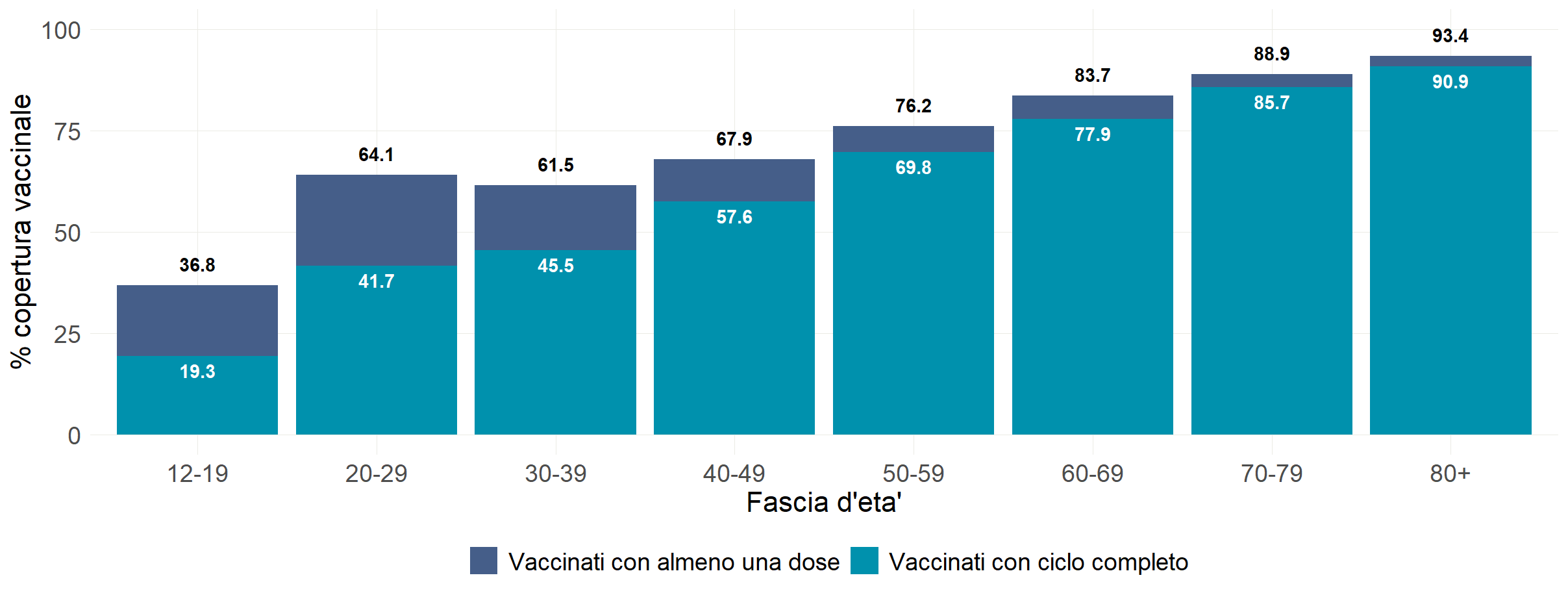 Data di ultimo aggiornamento: 5 agosto 2021
Efficacia vaccinale nei casi diagnosticati, ospedalizzati, ricoverati in terapia intensiva e deceduti per stato vaccinale e classe d’età
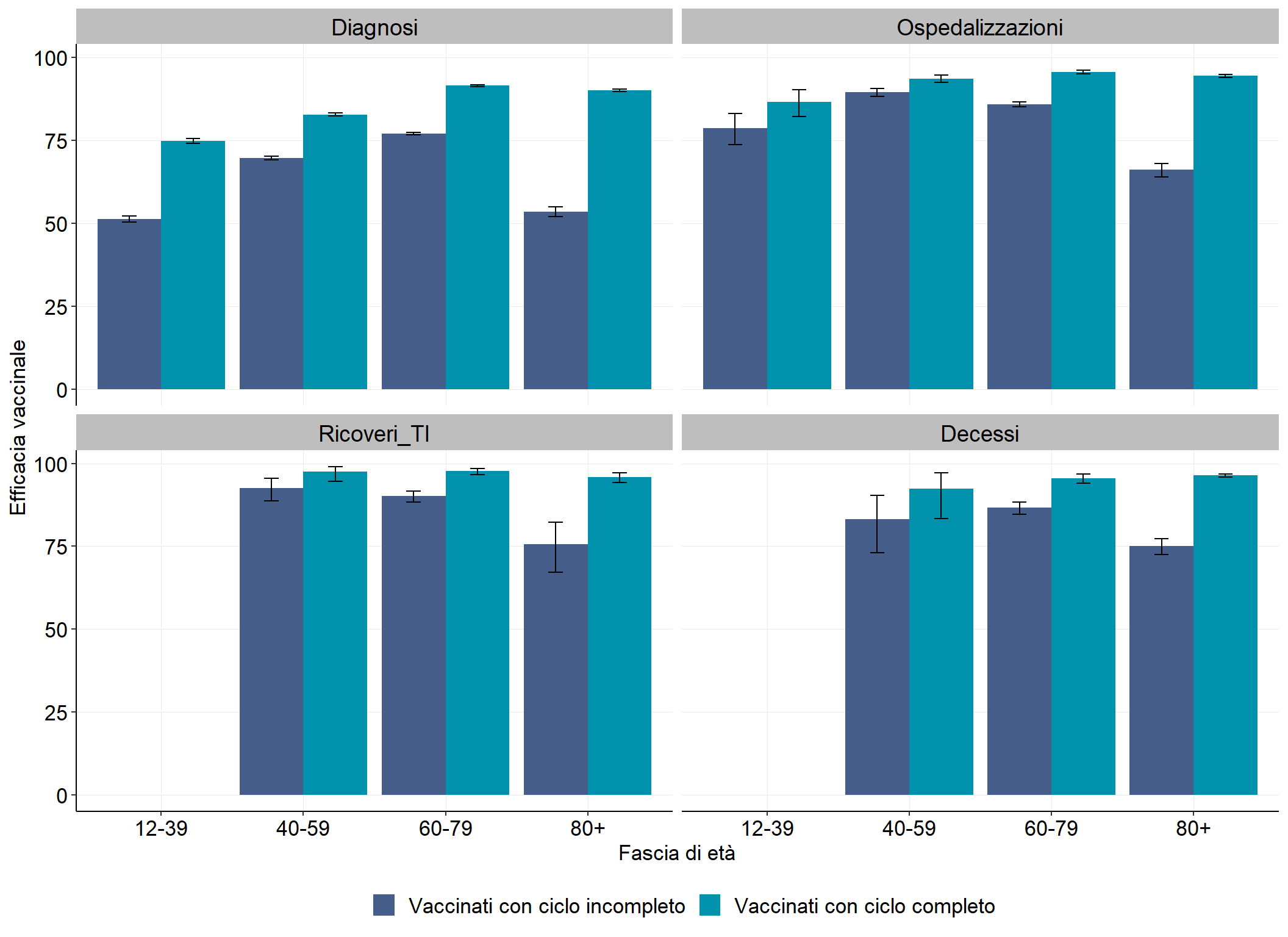 Per la fascia 12-39 dato di efficacia vaccinale non disponibile per ricoveri in terapia intensiva e decessi. Il basso numero di eventi rende la estima poco attendibile.
PERIODO 4 APRILE – 8 AGOSTO 2021
Monitoraggio delle varianti
Aggiornamento al 5 agosto 2021
Distribuzione percentuale delle genotipizzazioni per settimana e mese
Rimane elevata in Italia la capacità di genotipizzare/sequenziare campioni clinici positivi per SARS-CoV-2 e pari al 6,6% nel mese di luglio.
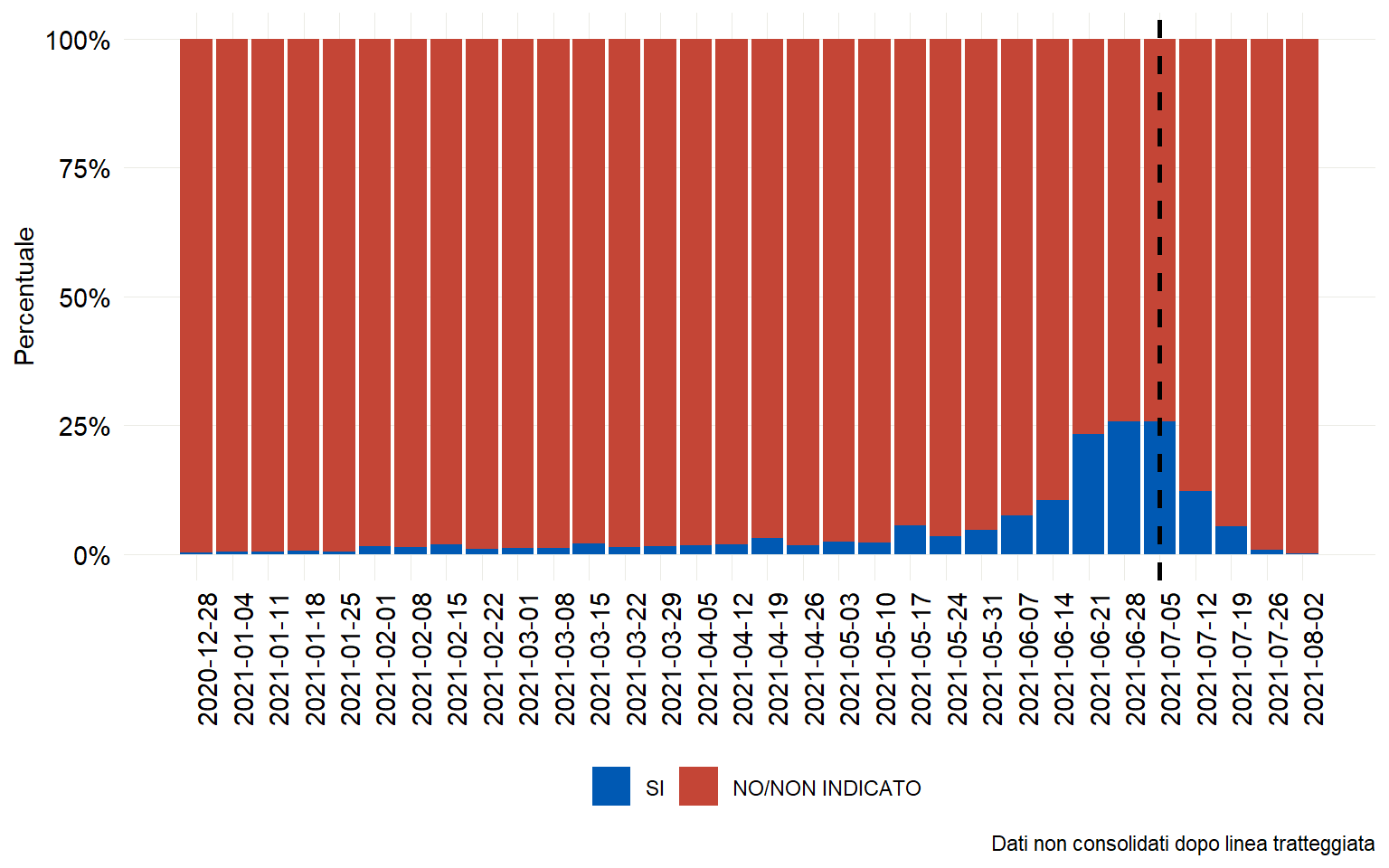 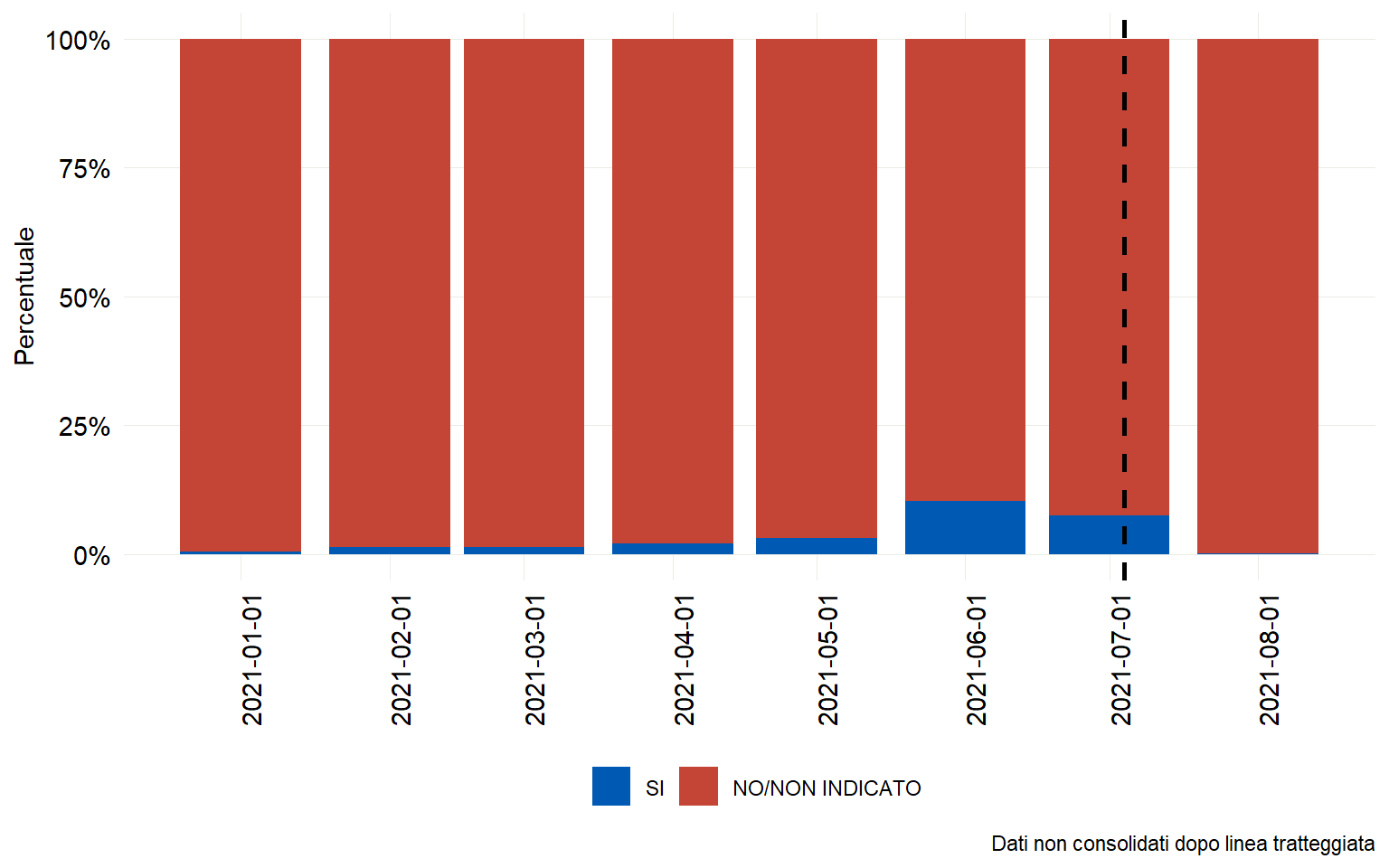 FONTE: Sistema di Sorveglianza Integrata COVID-19
Data di ultimo aggiornamento: 5 agosto 2021
Andamento delle principali VOC identificate dal software della piattaforma I-Co-Gen per settimana di campionamento, Italia, 28 dicembre 2020 – 2 agosto 2021
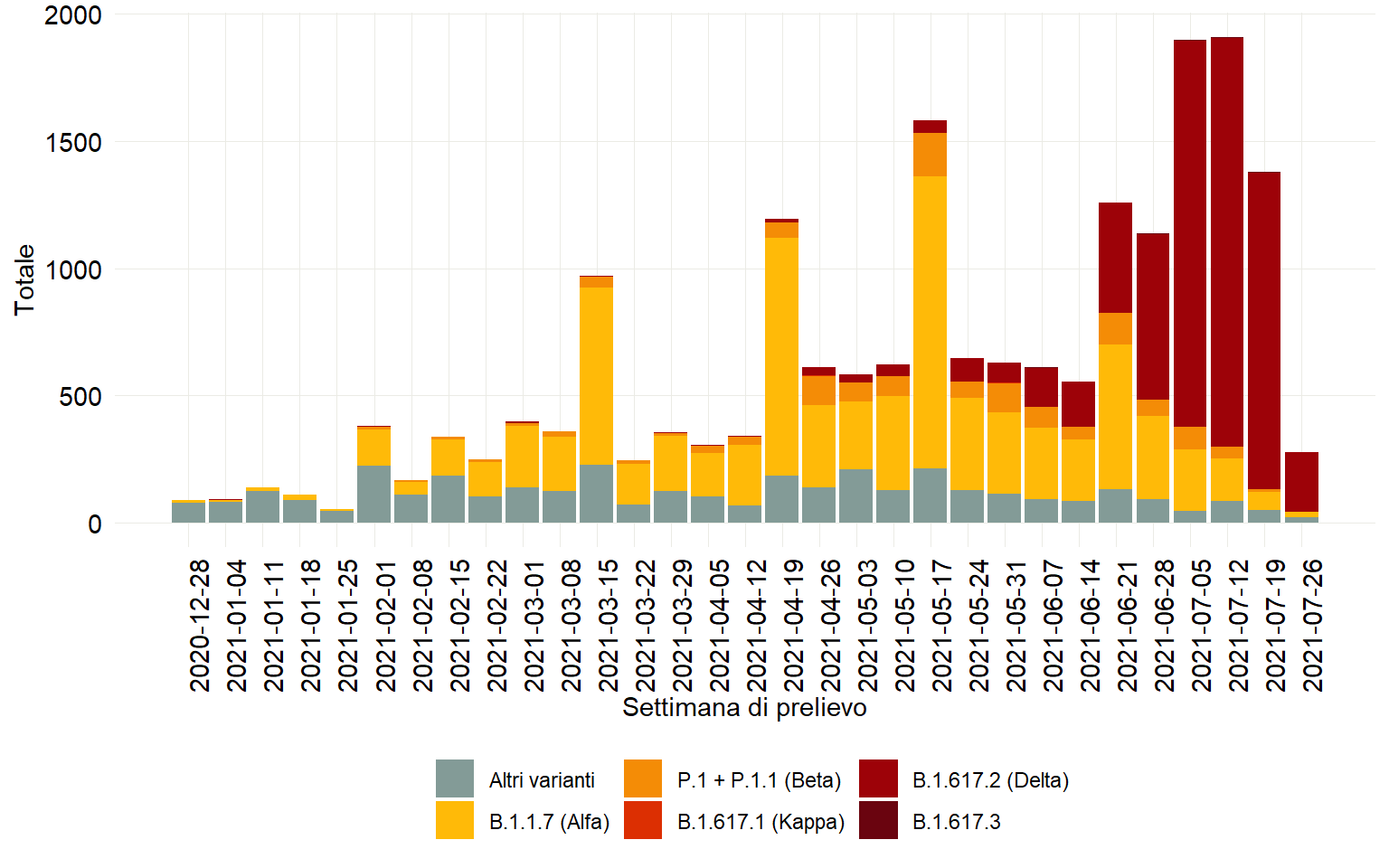 FONTE: Piattaforma di analisi genomica I-Co-Gen
Province con almeno un caso di COVID-19 da variante VOC 
per provincia di diagnosi - ultimi 45 giorni
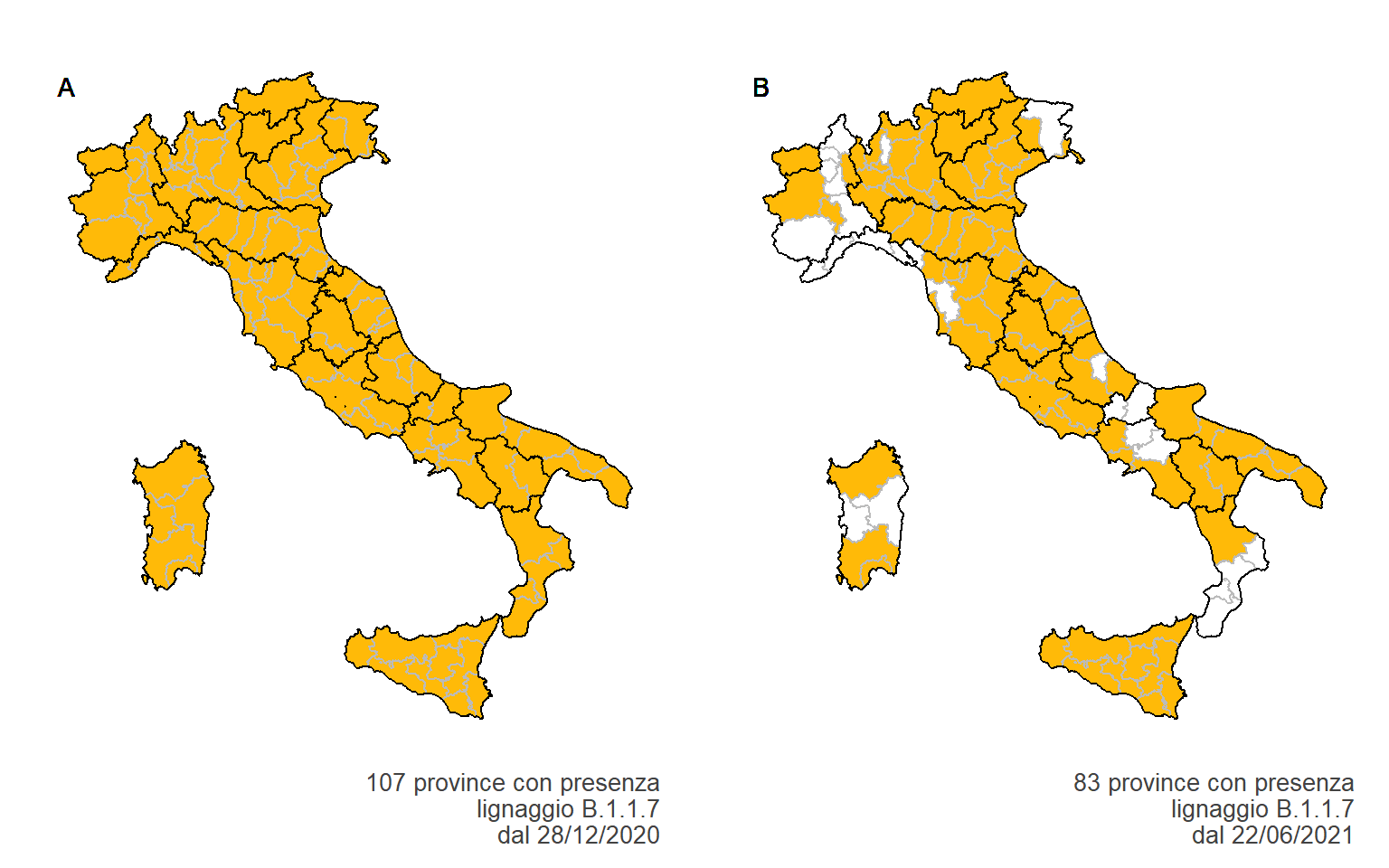 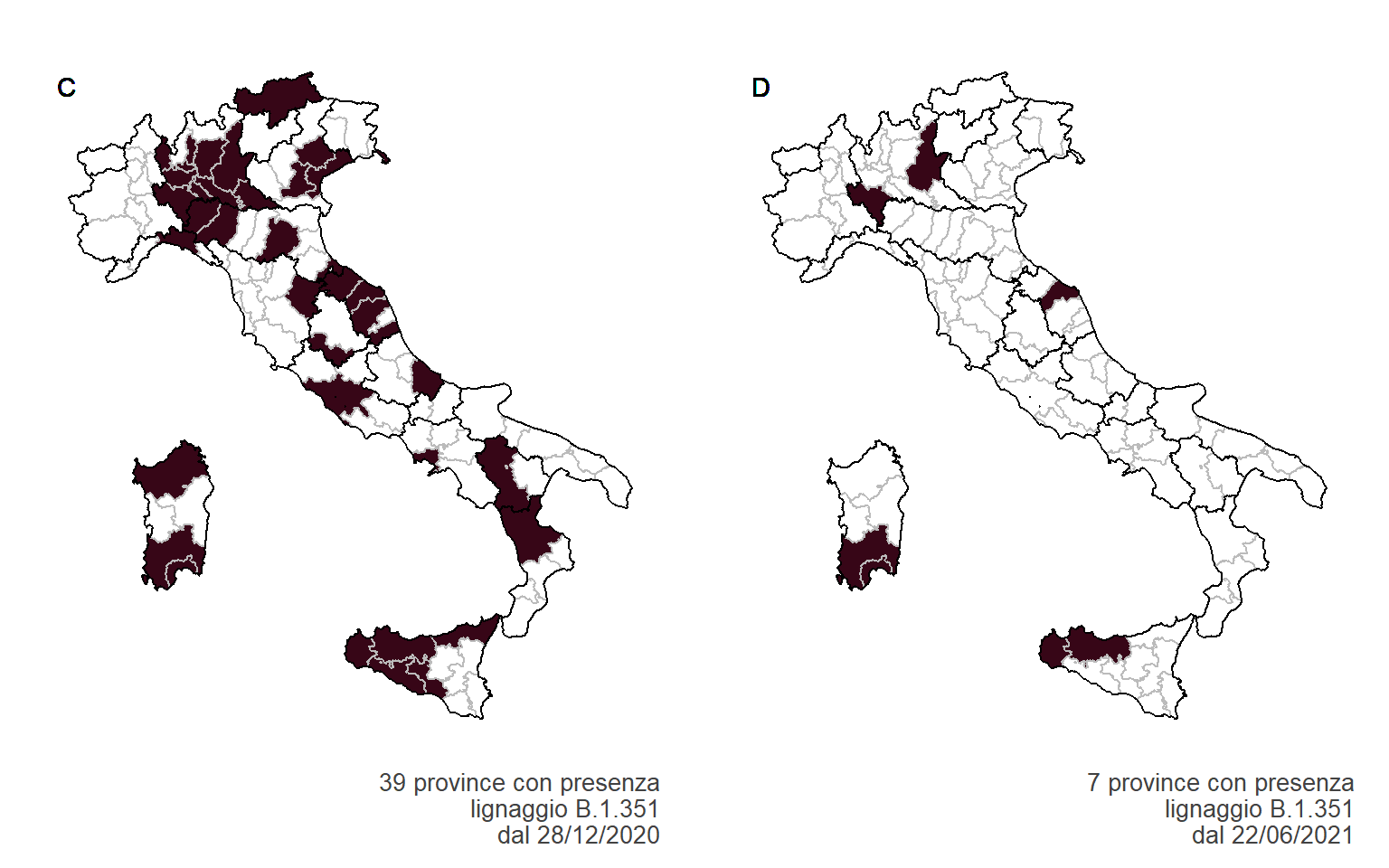 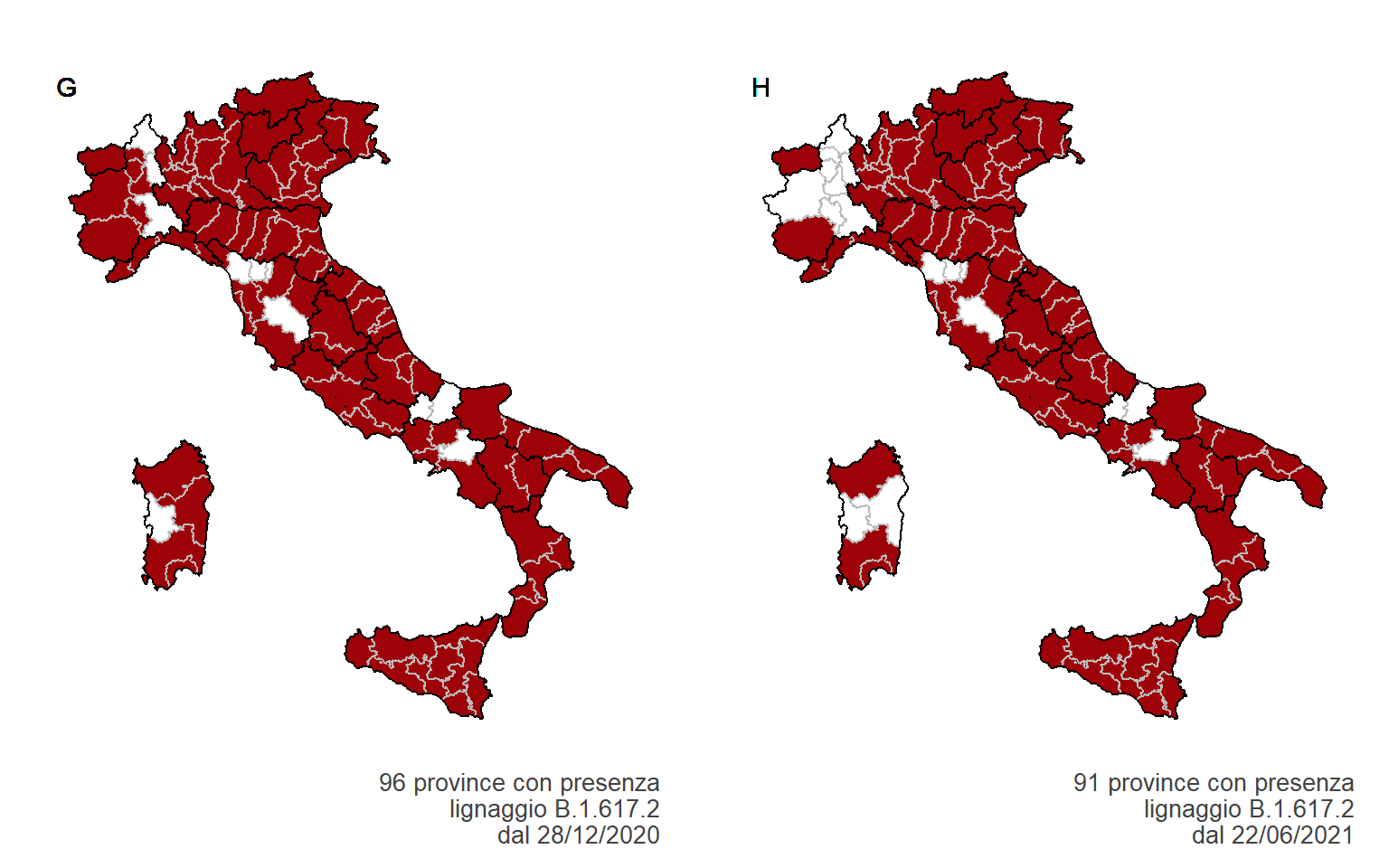 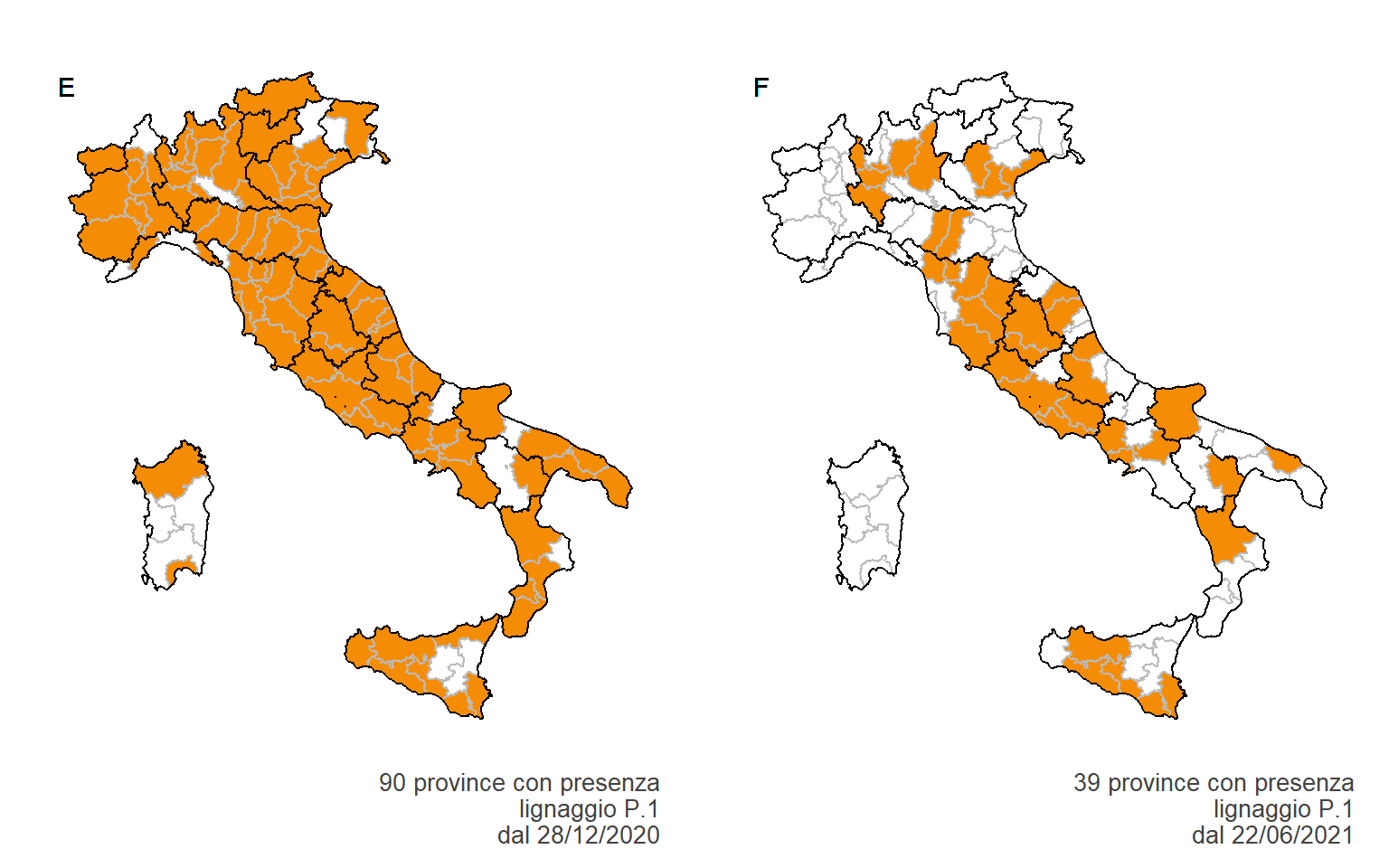 FONTE: Sistema di Sorveglianza Integrata COVID-19
Data di ultimo aggiornamento: 5 agosto 2021
Analisi del rischio e scenario per Regione/PA


26 luglio – 1 agosto 2021 (4 agosto 2021), 
analisi dell’occupazione dei PL attivi aggiornata al 3 agosto 2021

Fonte: Cabina di Regia
Analisi del rischio e scenario per Regione/PA
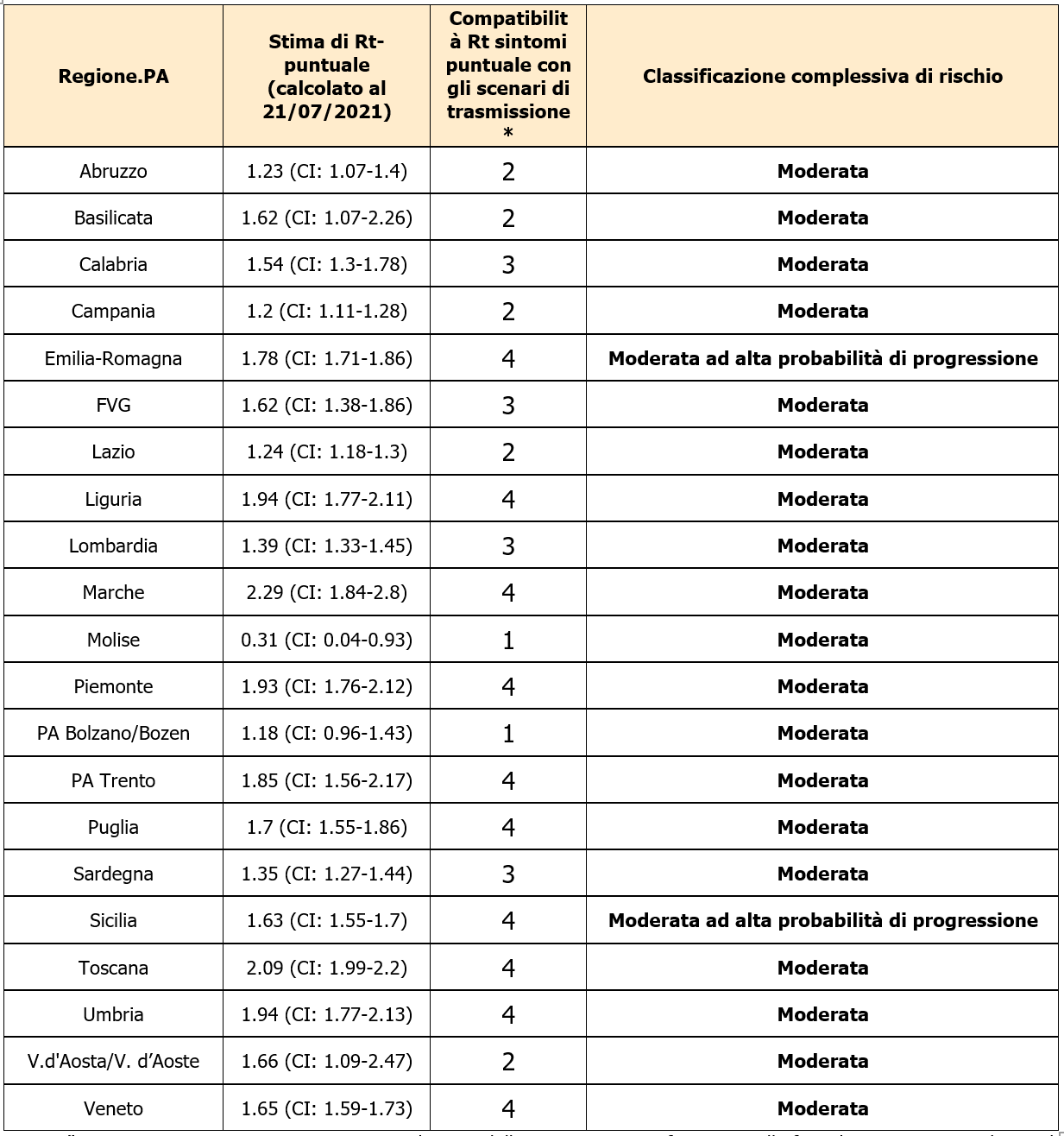 Headline della Cabina di Regia (6 agosto 2021)
L’incidenza settimanale a livello nazionale evidenzia un forte aumento dei casi diagnosticati e supera la soglia di 50 casi settimanali per 100.000 abitanti. 

Tutte le Regioni/PPAAA sono classificate a rischio epidemico moderato. 

L’attuale impatto della malattia COVID-19 sui servizi ospedalieri è limitato, tuttavia i tassi di occupazione e numero di ricoverati in area medica e terapia intensiva sono in aumento. 

La trasmissibilità stimata sui soli casi ospedalizzati è sopra la soglia epidemica.
Headline della Cabina di Regia (6 agosto 2021)
La circolazione della variante delta è ormai largamente prevalente in Italia. 

Questa variante è dominante nell’Unione Europea ed associata ad un aumento nel numero di nuovi casi di infezione anche in paesi con alta copertura vaccinale. 

Una più elevata copertura vaccinale ed il completamento dei cicli di vaccinazione rappresentano gli strumenti principali per prevenire ulteriori recrudescenze di episodi di aumentata circolazione del virus sostenute da varianti emergenti con maggiore trasmissibilità. 

È opportuno realizzare un capillare tracciamento e contenimento dei casi, mantenere elevata l’attenzione ed applicare e rispettare misure e comportamenti per limitare l’ulteriore aumento della circolazione virale.